ASK/BIK P14
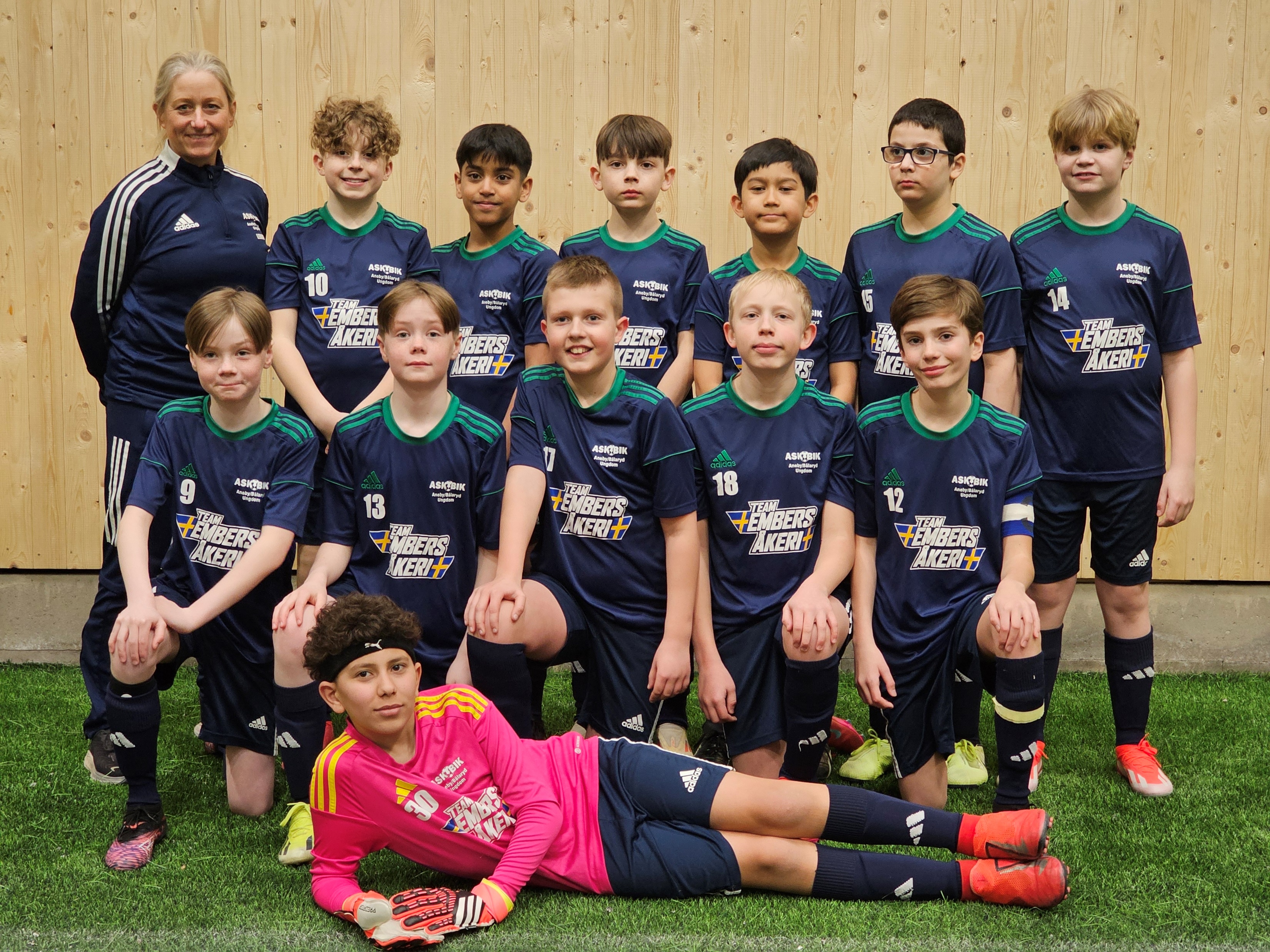 Kvällens agenda
Vi kommer att träna i konstgräshallen fram till vi får börja träna på gräsplanerna. 
Onsdagar 	17:30-18:45
Fredagar 	17:30-19:00

Träning på naturgräs 
Tisdagar 	17:00-18:30
Torsdagar 	18:30-19:00

 
Vi ledare ser gärna att spelarna samlas och byter om i omklädningsrummet både innan och efter träning.  Vi tror att snack i omklädningsrummet skapar en bra laganda och gemenskap.    

Meddela i sms–gruppen om ert barn inte kommer till träningen. Vi ledare tar del av informationen men vi svarar inte på ert meddelande detta för att minska alla pling .
Träningar
Det är andra året vi spelar serie anordnad av Smålands FF. 
Resor till match – körschema
	Vi samlas på Furulids. Du ska ha plats för tre stycken spelare utöver 	ditt egna barn. Om du får förhinder har du själv ansvar för att byta 	med någon annan förälder. 
Kioskansvarig
	Vi kommer att ha kioskschema precis som förra året. Om du får 	förhinder har du själv ansvar för att byta med någon annan förälder. 
Tvättning av matchställen
	Vi kommer att ha tvättschema precis som förra året,. Om du får 	förhinder har du själv ansvar för att byta med någon annan 	förälder.
Tvättråd: Vänd tröjan ut och in innan tvätt för att skona trycket, tvätta allt i 40 grader, använd ej sköljmedel
Matcher
Matchvärdar
Det fungerade väldigt bra med att ha matchvärdar på våra hemmamatcher så det kommer vi att ha även i år. 

Matchvärdar på hemmamatcher är i enhetlighet med Smålands Fotbollsförbunds satsning för att skapa god stämning för spelare, ledare, domare och publik. 
Vem som är matchvärd på respektive match ser ni på ”spelschemat”. 
Om du har förhinder har du själv ansvar för att byta med någon annan förälder.
Matcher
Matchvärdens uppgift
Matchvärdens ska finnas på alla matcher, de ska bära västar och deras uppgift är: 
Före matchen 
Var på plats i god tid innan lag och domare anländer. 
Välkomna motståndarlaget och domaren till matchen. 
Presentera dig och din roll som matchvärd. 
Visa var omklädningsrum och planer finns samt informera om andra praktiska förutsättningar. 
Dela ut SvFF:s spelformsfoldrar. Foldrarna för respektive spelform finns att ladda ner. 
Bjud ledarna på fika.
Var tillgänglig för motståndarlaget och domaren för att svara på frågor.
Under matchen
Hänvisa publiken till motsatt långsida i förhållande till var lagens ledare och avbytare är. 
Åskådare skall stå minst 2–3 meter från linjen. 
Ingen publik ska stå bakom målen såvida det inte finns en läktare där. 
Ge moraliskt stöd till domaren i paus.
Se till att ingen i publiken stör ledare, spelare eller domare. Sätt stopp för alla former av diskriminerande beteenden. 
Efter matchen
Prata uppmuntrande med domaren och fråga hur hen upplevde matchen.
Stäm av med båda lagens ledare hur de upplevde matchen ur ett fair play-perspektiv.
Se till att idrottsplats och omklädningsrum lämnas i gott skick och är städade.
Vi vill gärna att ni peppar och hejar på hela laget . 

Vi tränare önskar att ni inte coachar spelarna (ert barn) ifrån kanten. 

Vi ska respekterar domarna och deras beslut. De är ungdomar som gör sitt bästa.
Matcher
Spelschema
Laget.se, supertext och ”min fotboll”.
På laget.se har vårt lag P14 en egen sida. 
Ett tips för att ha koll på träningar, matcher, cuper med mera är att prenumerera på kalendern. 
Under dokument hittar ni viktig information exempelvis spelschemat. 

Appen Supertext, 
På supertext skickar vi ut löpande information i en ”sms-tråd”.
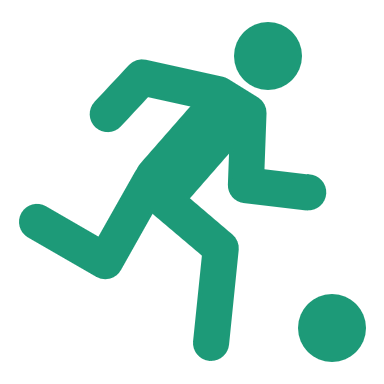 Träningsläger
25-26 april 
Vi kommer att genomföra ett träningsläger för laget. 
Träningslägret börjar med träning i konstgräshallen. 
Därefter kommer vi att äta middag och leka i klubbstugan. 
Vi kommer att övernatta i pingishallen på egna medtagna madrasser. 
På morgonen äter vi frukost tillsammans och därefter hämtas barnen vid kl: 10:00. 
Kostnad 80 kr (middag på kvällen  & frukost). Anmälan senast 16/4 genom att swischa till Tina 070-4567655. 
Kan/vill någon förälder hjälpa till med maten?
Habocup
Fredag- söndag den 27-29 juni
Cupen kommer att spelas på Slättens IP och laget kommer att bo tillsammans inom gångavstånd. Laget kommer troligen bo i ett klassrum. 
Om ert barn inte vill sova över kan man absolut ansluta och vara med under dagarna (lördag och söndag). 
Det kommer kosta ca 450 kr per spelare. 
Aneby SK bidrar med 7000 kr till vårt lag för cupen . 
Sista anmälan är 25 april genom att swischa 450 kr till Tina 070-4567655.
Marknad
De äldre lagen mellan 11- 16 år i ungdomssektionen ansvarar för att städa efter marknaden. 

I år kommer P14 städa efter höstmarknaden den 2 september tillsammans med P10, P11, P12

Samling vid klockan 17:30. Alla tar med egna handskar, kvast och spade.
2025-04-18 matchstart klockan 13:00, samling 12:30
2025-08-23 matchstart klockan 13:00, samling 12:30

Ansvaret för bollkallat på A-lagets hemmamatcher fördelar vi på lagen mellan 9-13 år. 
Samling:
 - 30 min innan matchstart. 
- Gula västar ska bäras av samtliga bollkallar.  
- Det ska vara 4-8 bollkallar per match 

Vad ska man göra? 
Bollkallarnas uppgift är att hämta bollar och lägga dem på konerna/bollhållarna.  
Bollkallarna skall fokusera på matchen och inte hålla på med mobiler eller själva stå och kicka boll. 
De yngsta lagen skall inte åläggas att vara bollkallar på vardagsmatcher, det blir försent. 
A-lags spelare skall hålla god ton mot bollkallarna. 
Alla bollkallar får gratis varmkorv med bröd och läsk.
Bollkalle
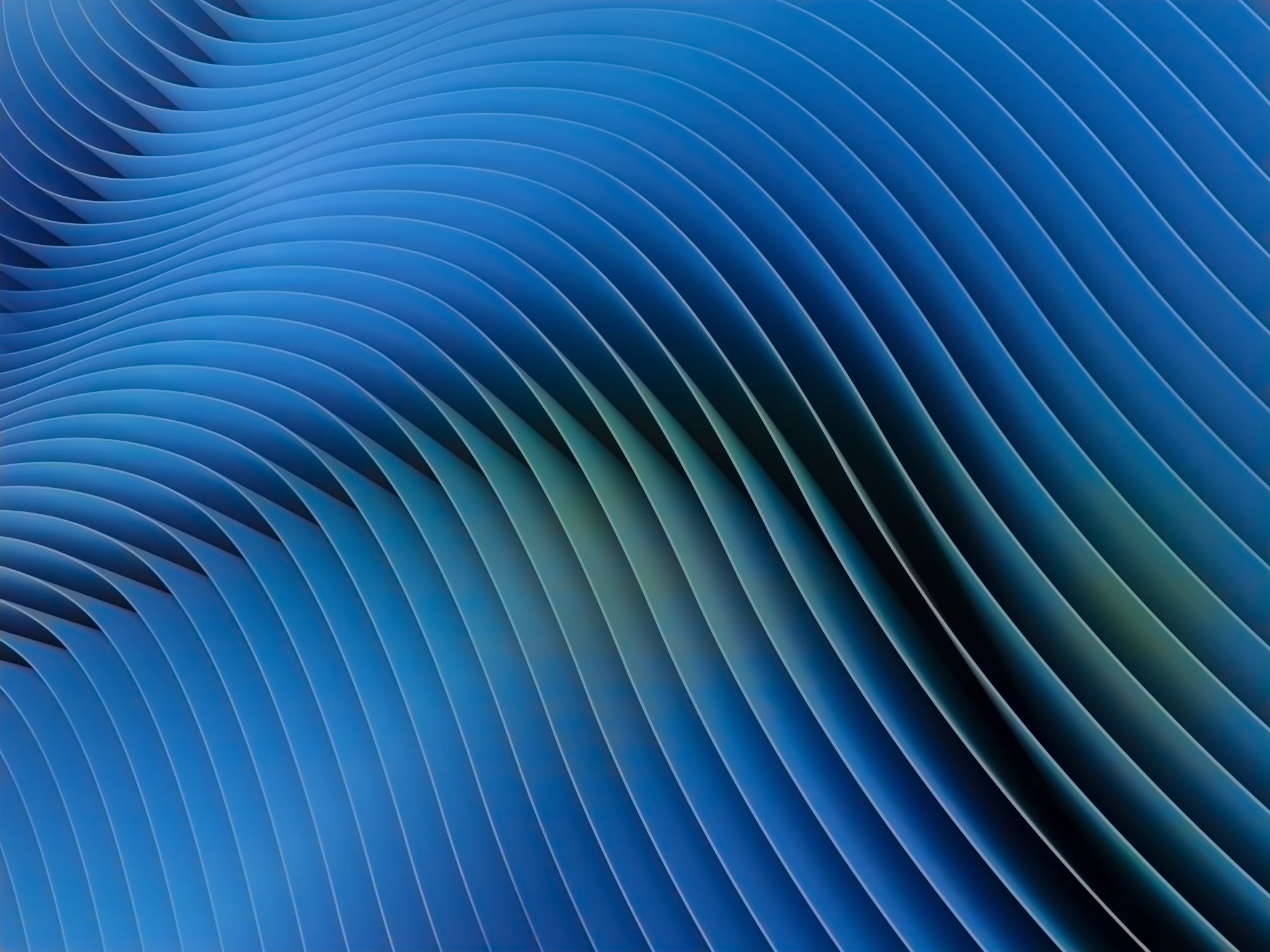 Försäljning toalett- och hushållspapperEtt stort tack till Erik Wennering som sköter denna uppgift galant!!!!
Extra insatser som är viktiga för klubben
Den 29/3, 5/4, 6/4  anordnar ASK/BIK ungdomssektion en inomhuscup för spelare födda 2011 och 2012. Kom gärna och titta, det är en härlig stämning. 
Cupen anordnas för att få intäkter till Ungdomssektionen. Vårt lag kommer att få uppgifter under cupen. 
Vi ledare skulle vara tacksamma om vi tillsammans hjälptes åt med uppgifterna. 
I år fick P14 inga uppgifter under cupen men nästa år kommer vi behöva hjälpa till och bidra . 

29/3 – P12
5/4 - 	F12
6/4 – P11
Medlem- och träningsavgift
Medlemsavgift: 
Familjemedlemskap 719 kr
	Det går att lösa familjemedlemskap (gäller maximalt 2 personer 	över 20 år (föräldrar) och hemmaboende barn födda 2006 och 	senare. Om ni önskar familjemedlemskap skall en speciell blankett 	fyllas i och skickas till Martin Fagerström 	(fager74@yahoo.com). 
Enskild medlemskap 300 kr 

Träningsavgiften är olika beroende på ålder. För våra spelare är det 800 kr.
Tack för att vi får vara tränare för era underbara barn. // Rikard, Emelie och Tina